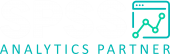 Tech Tips – Encrypting a Data File in IBM SPSS Statistics
Version 1 SPSS Team
Presented By:
February 2023
Date:
Externally available
Company Classification:
Tech Tips – Encrypt a Data File
Did you know you can encrypt a data file in IBM SPSS Statistics?
Encrypting a data file ensures that only those who have access to a password can access or  change the file, ensuring the security of your data.
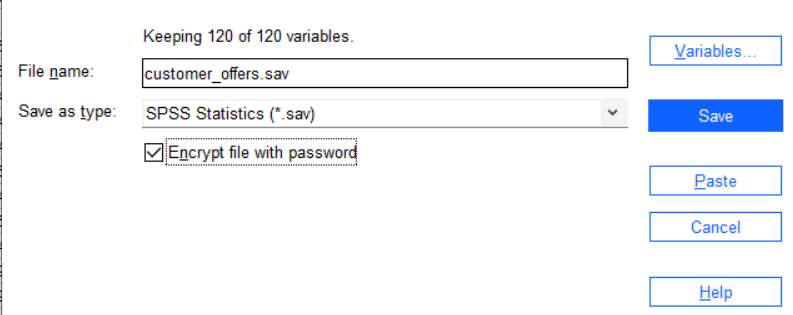 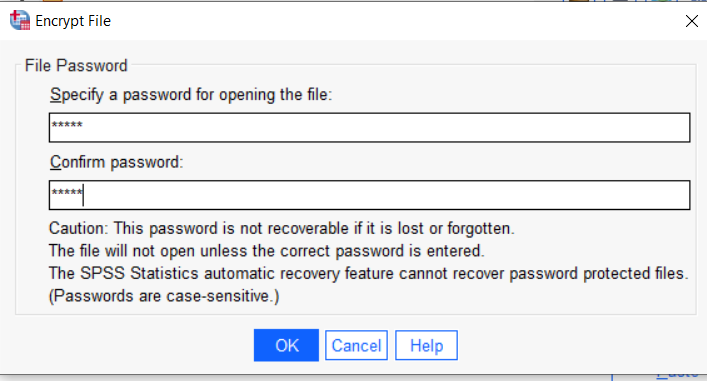 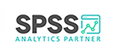 Tech Tips – Encrypt a Data File
When saving a data file you can encrypt it. 
Go to File > Save as.
Provide a File name and tick Encrypt file with password. Click Save.
Provide a password and click OK. When you open the file later you will need to provide a password.
Please note that the password is not recoverable if lost or forgotten.
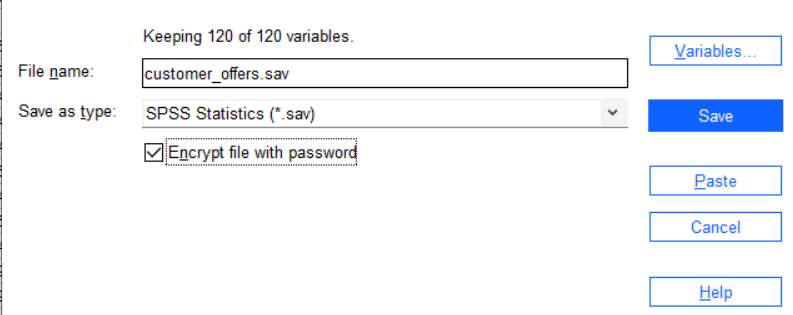 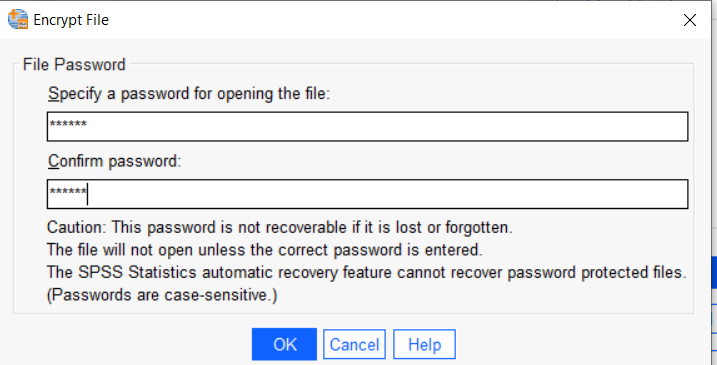 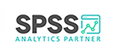 SPSS Tech Tips
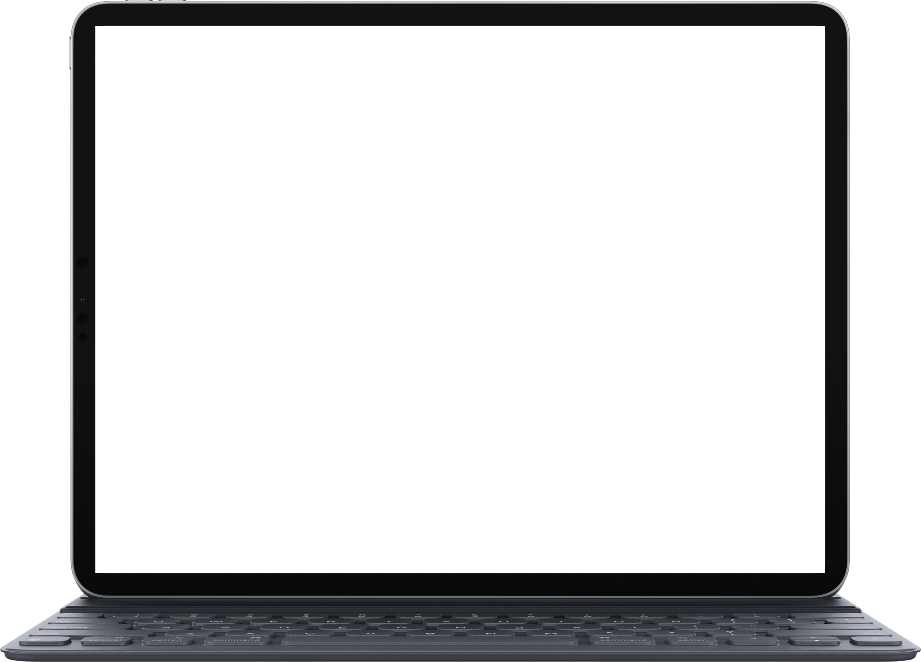 For more Tech Tips, go to the Tech Tips section within the Learning Hub.
Contact us
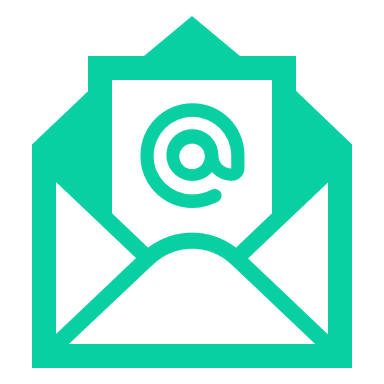 SPSSAdmin@version1.com
+ 44 (0) 203 859 4790 
+ 353 (0) 1 865 7800
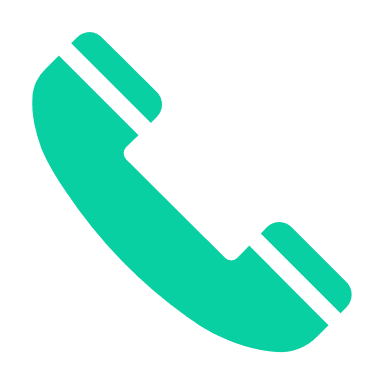 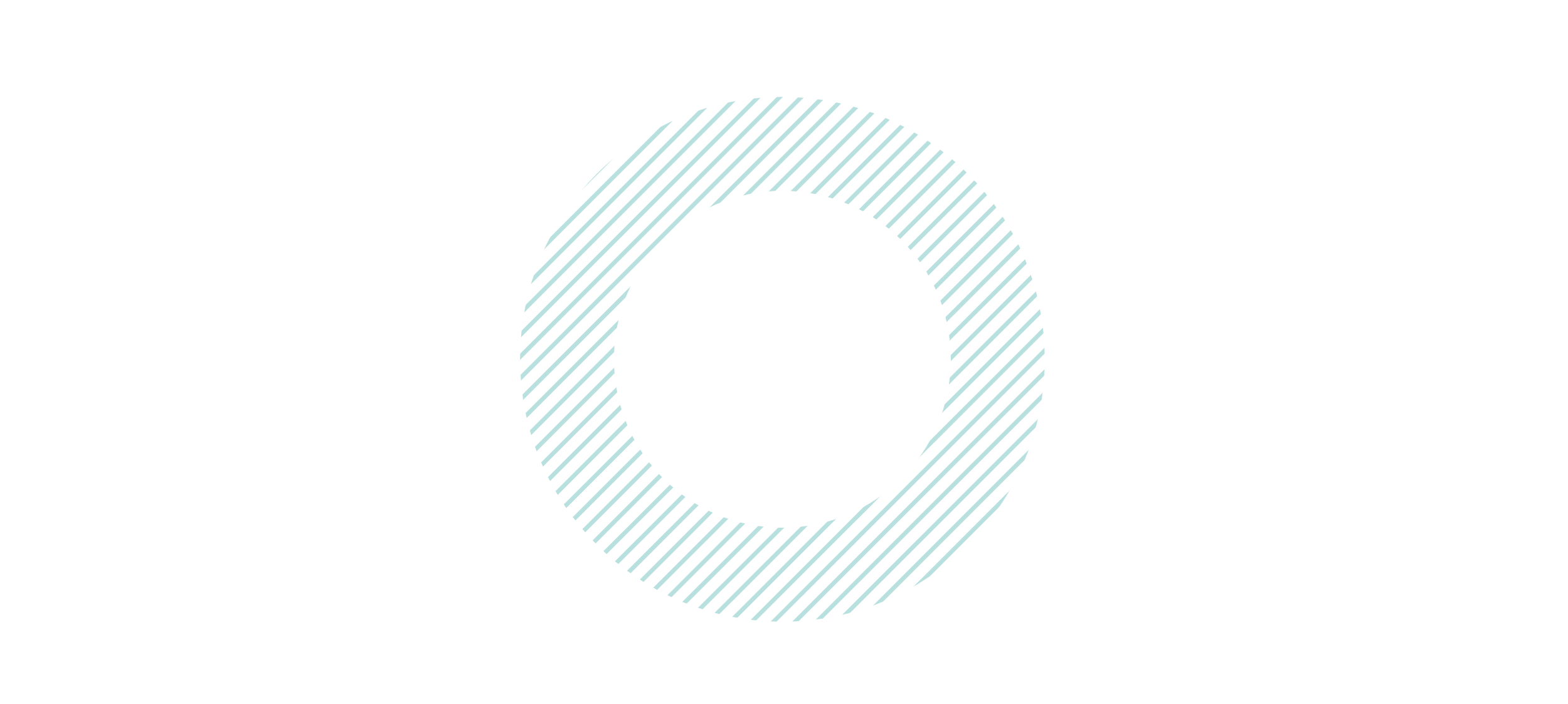 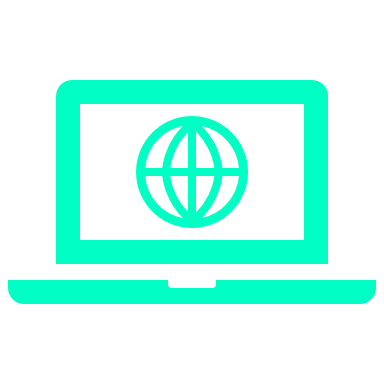 www.spssanalyticspartner.com
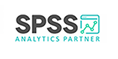 Thank you.